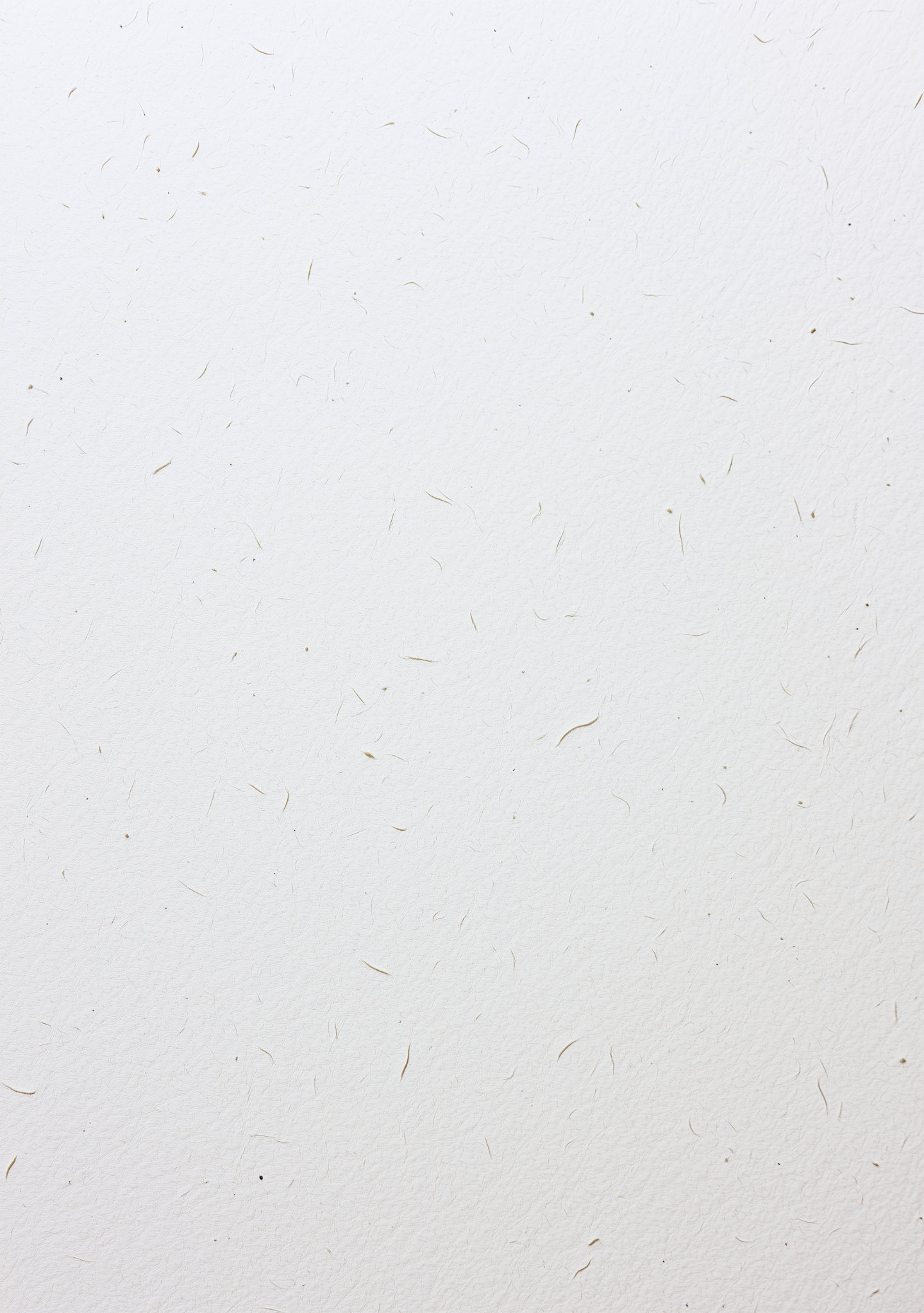 Your 
Amazing Image 
is Here
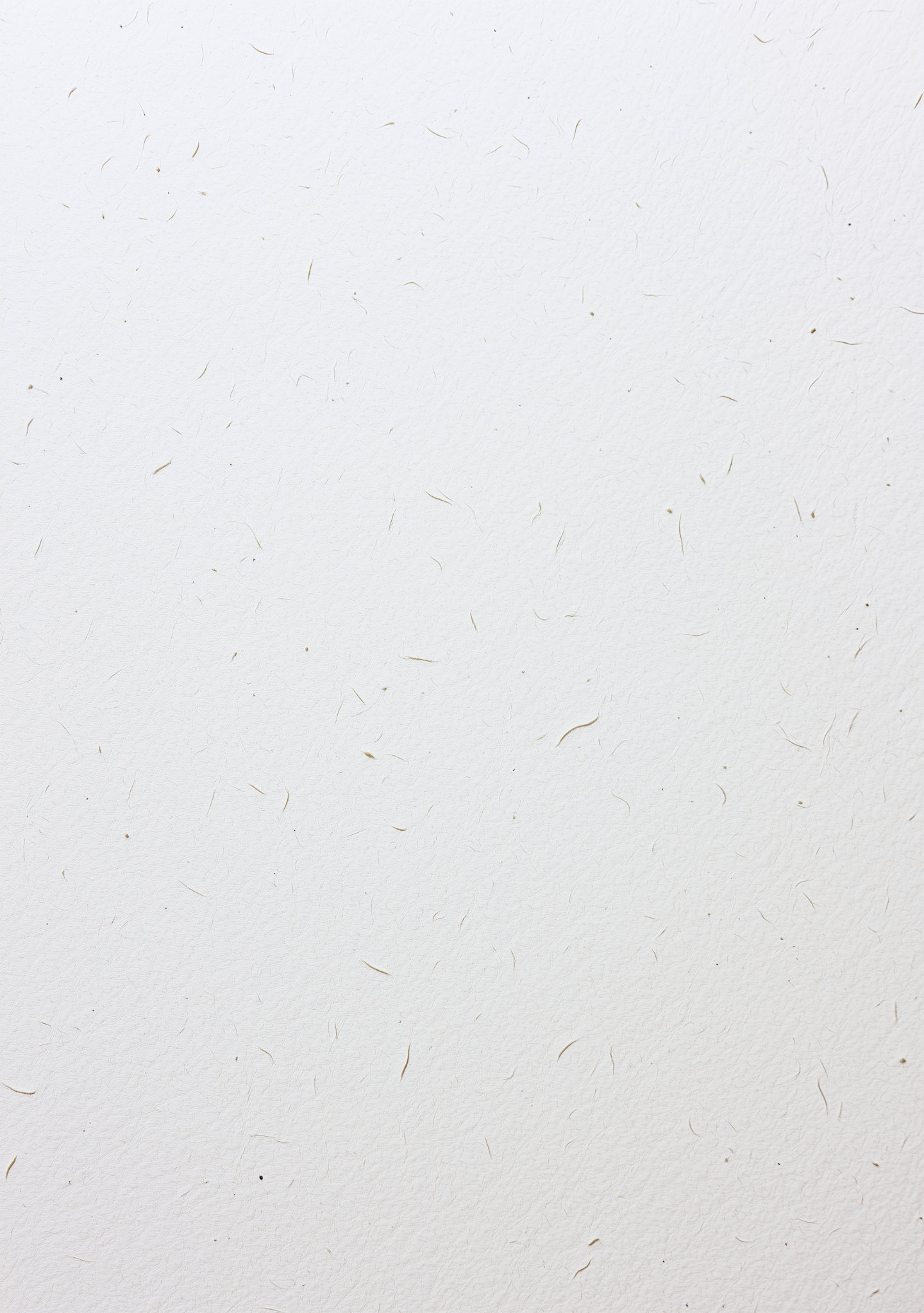 Postcard
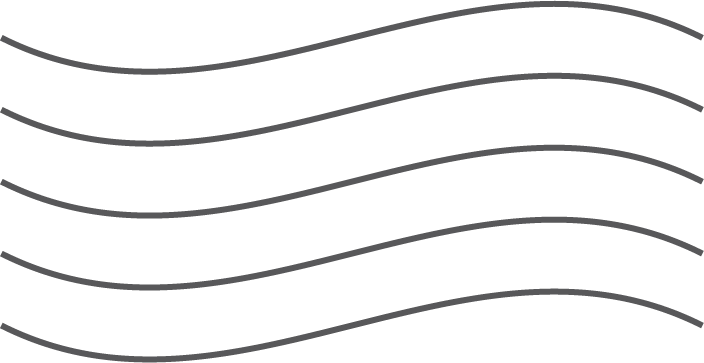